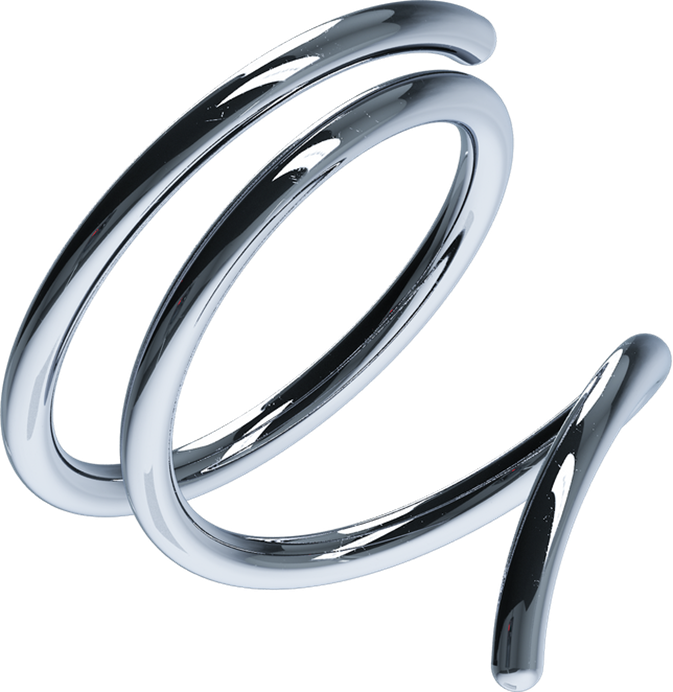 [
01/02/2025
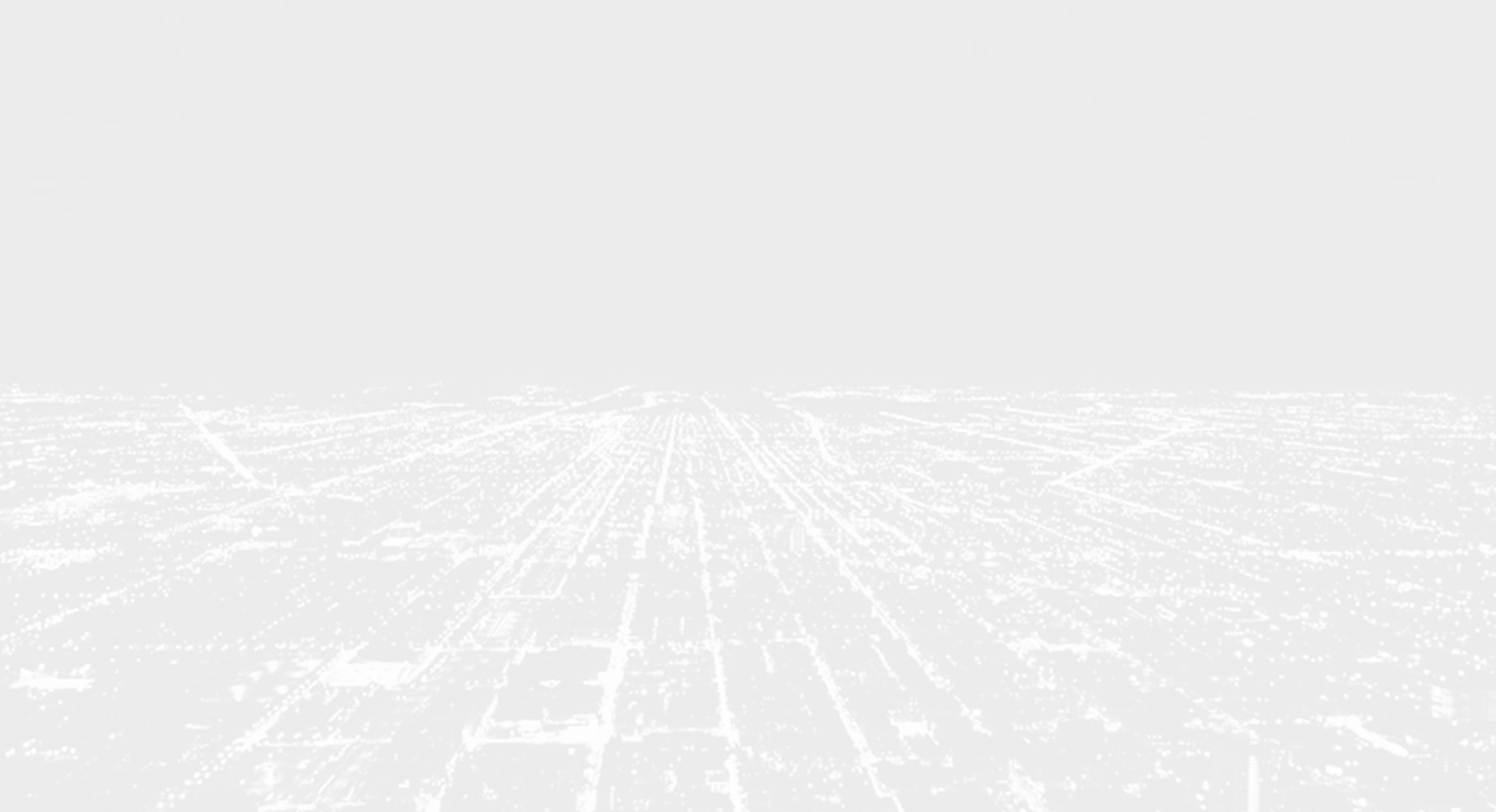 YEAR-END ACCOUNTING CHECKLIST
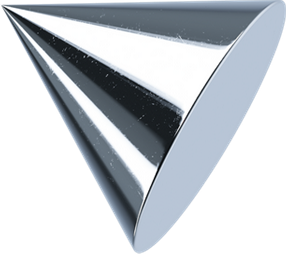 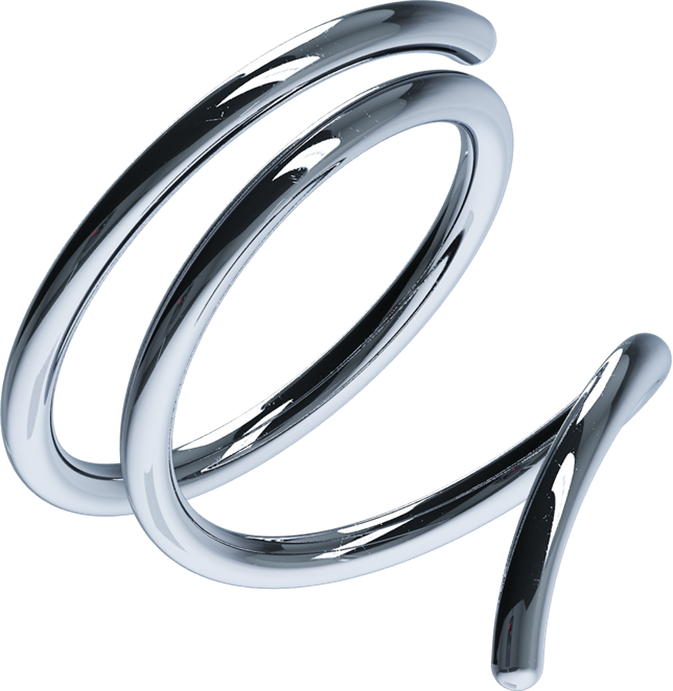 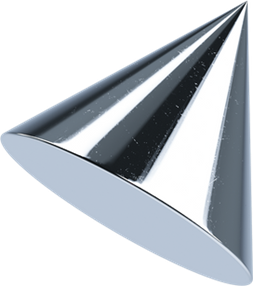 01/02/2025
TABLE OF CONTENTS
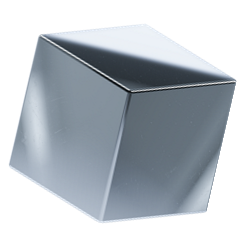 INTRODUCTION
OUR PROJECTS
Elaborate on what you want to discuss.
Elaborate on what you want to discuss.
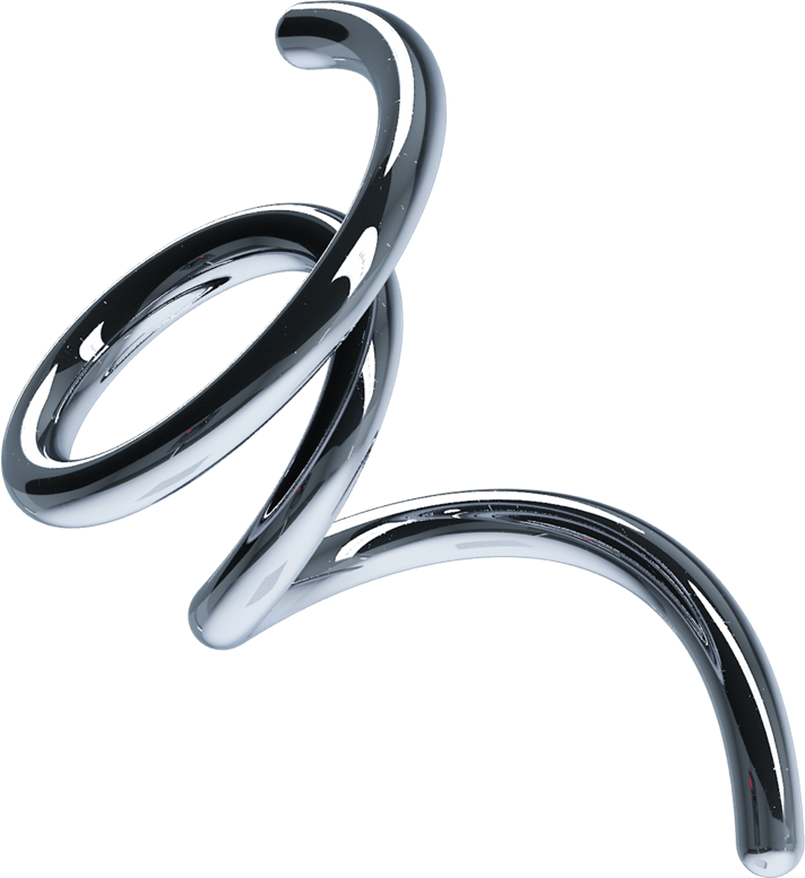 ABOUT US
ANALYSIS
Elaborate on what you want to discuss.
Elaborate on what you want to discuss.
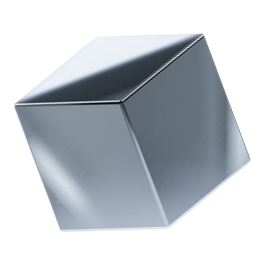 01/02/2025
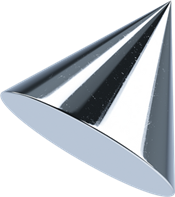 INTRODUCTION
Welcome to a journey of discovery and exploration. In this passage, we will delve into the realms of knowledge, imagination, and creativity. Together, we will navigate through the intricacies of various topics, uncovering hidden gems and shedding light on new perspectives.

Get ready to embark on a voyage of learning and inspiration, where each word is a stepping stone towards greater understanding and insight. Let us embark on this adventure together, embracing the beauty of curiosity and the joy of learning.
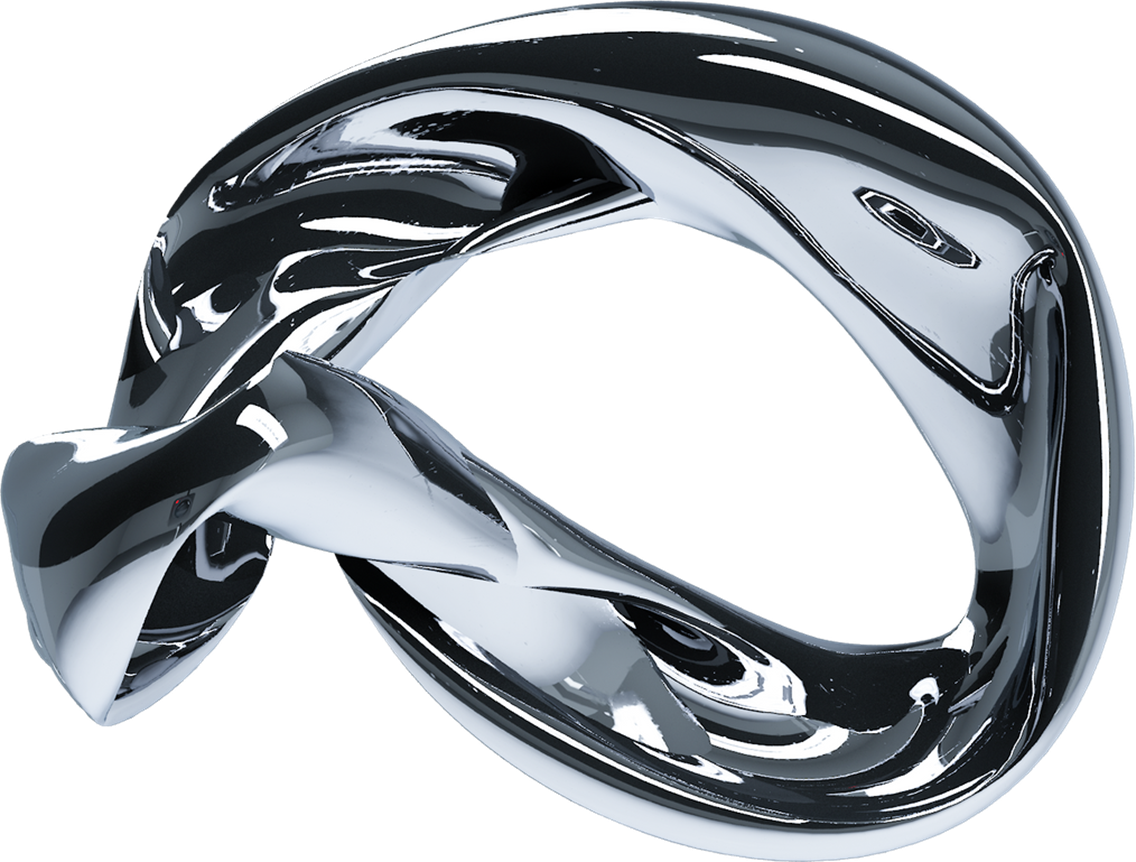 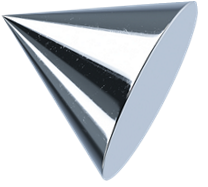 01/02/2025
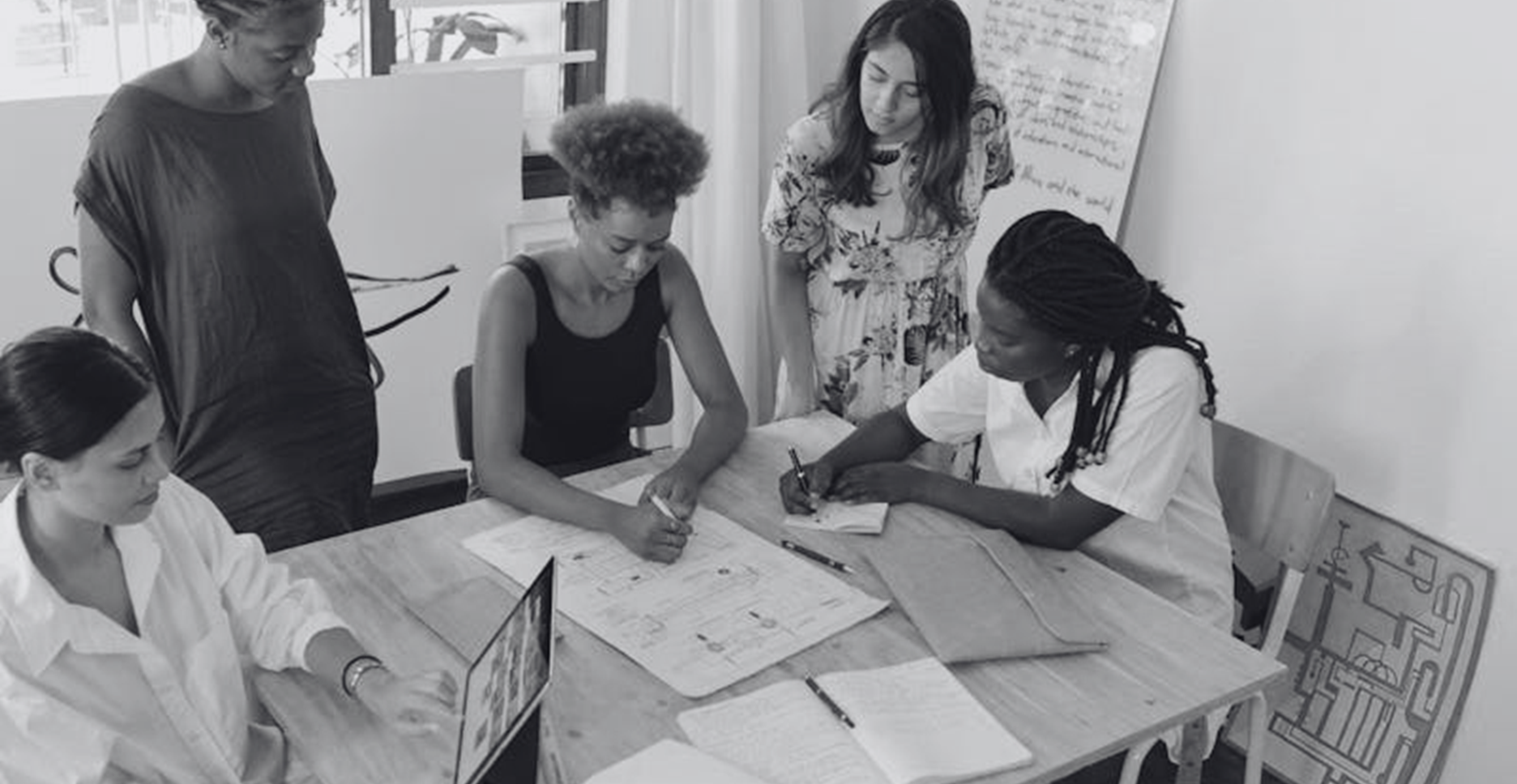 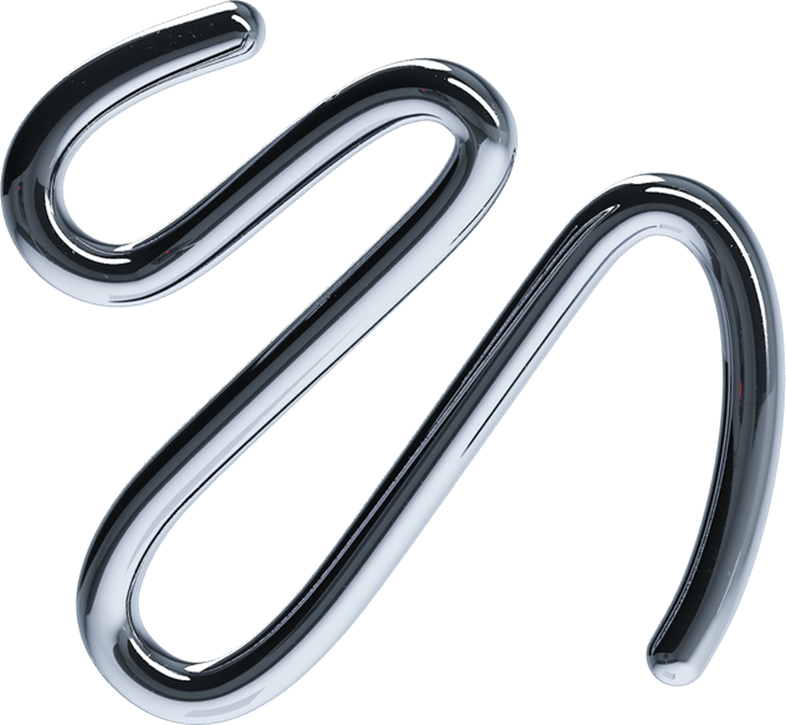 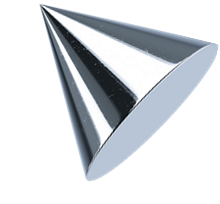 WELCOME TO PRESENTATION
I'm Rain, and I'll be sharing with you my beautiful ideas. Follow me at @reallygreatsite to learn more.
01/02/2025
OUR COMPANY
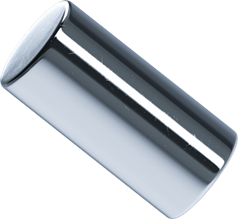 WHO WE ARE?
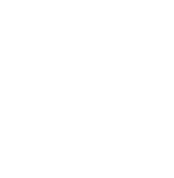 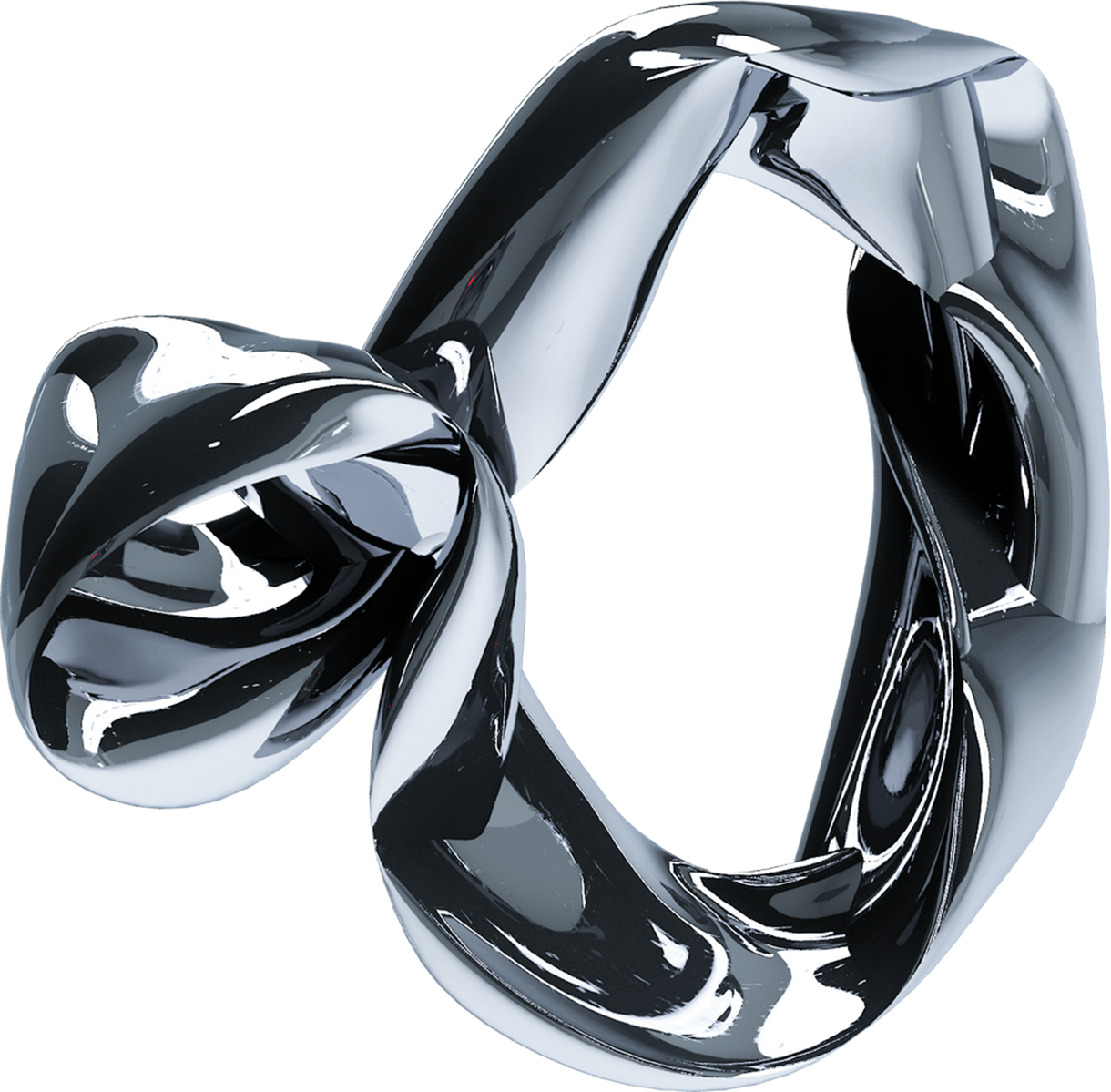 Briefly elaborate on what you want to discuss.
WHAT WE DO?
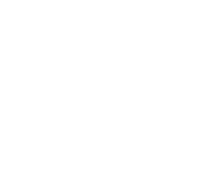 Briefly elaborate on what you want to discuss.
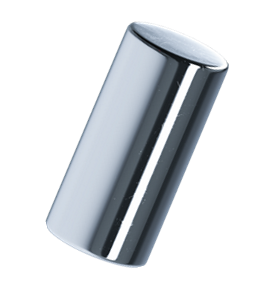 01/02/2025
PURPOSE AND SCOPE OF ACC0UNTING CHECKLIST
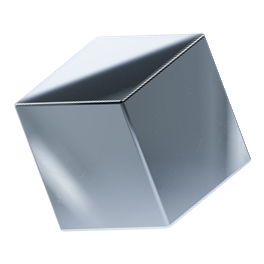 COMPLIANCE
FINANCIAL GOALS
Providing stakeholders with accurate and timely information on royalty earnings and payments.
Providing stakeholders with accurate and timely information on royalty earnings and payments.
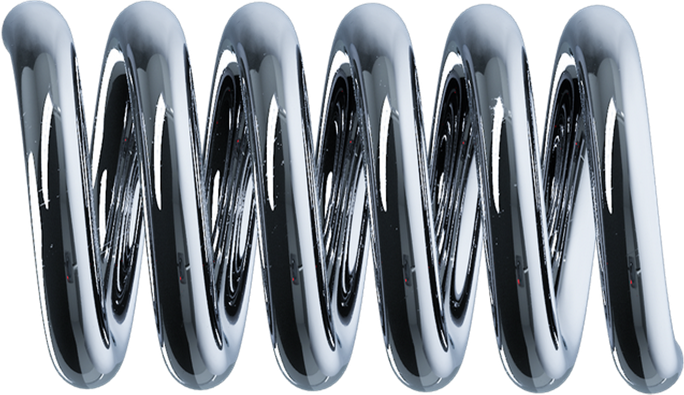 STRATEGIC DECISION
Providing stakeholders with accurate and timely information on royalty earnings and payments.
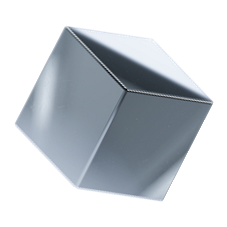 01/02/2025
OUR PROJECTS
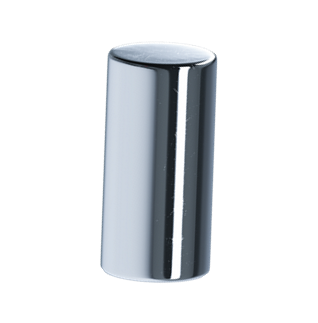 Our projects are the heart and soul of our organization. Each one represents a unique opportunity to make a meaningful impact in the world. From community outreach initiatives to large-scale sustainability projects, we are dedicated to creating positive change and leaving a lasting legacy. 

Our team works tirelessly to bring these projects to life, fueled by passion, creativity, and a shared vision for a better future. Together, we strive to inspire others, foster innovation, and build a more inclusive and sustainable world for generations to come.
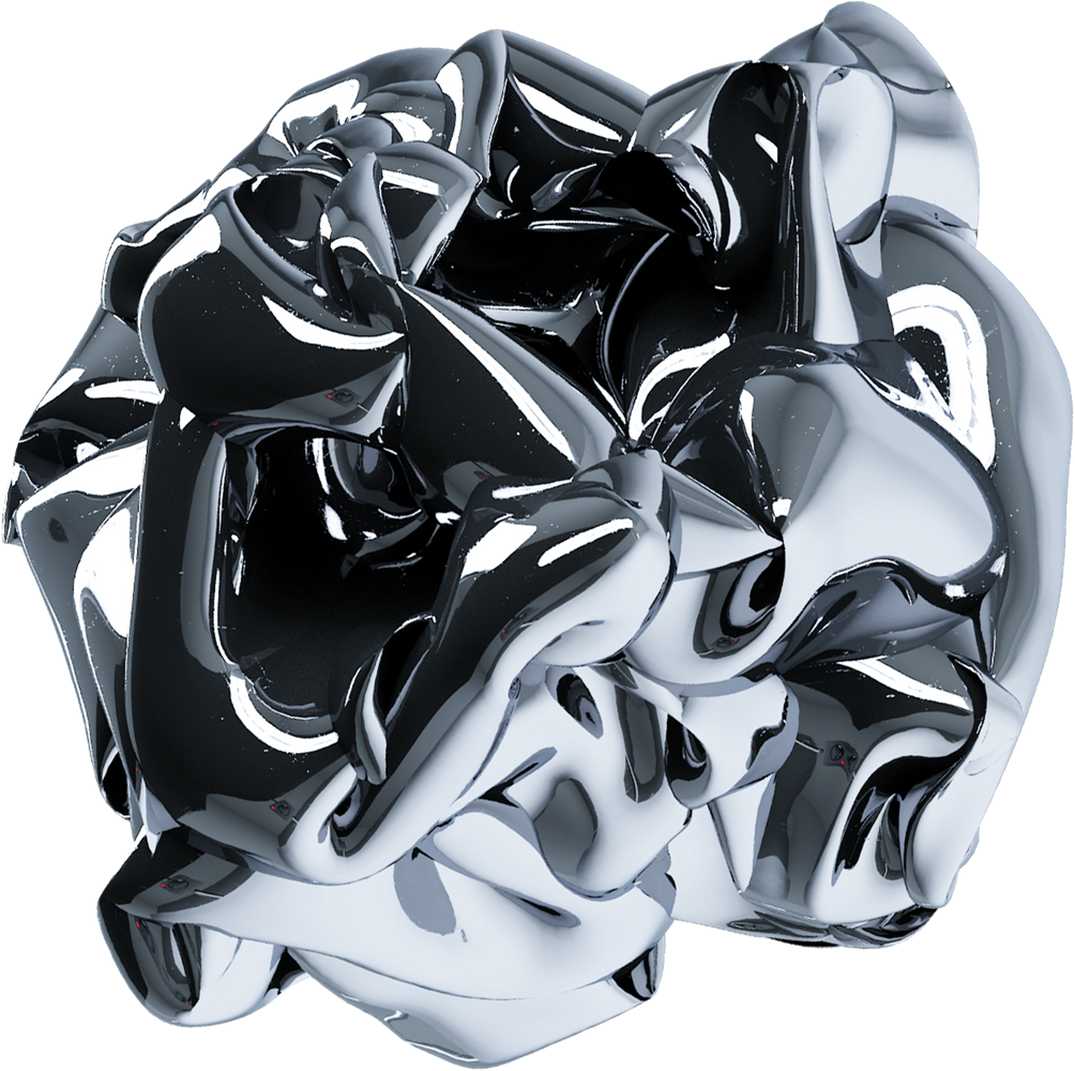 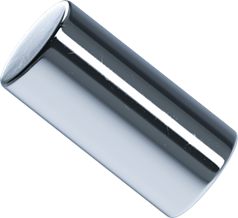 01/02/2025
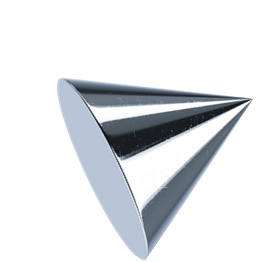 SERVICES
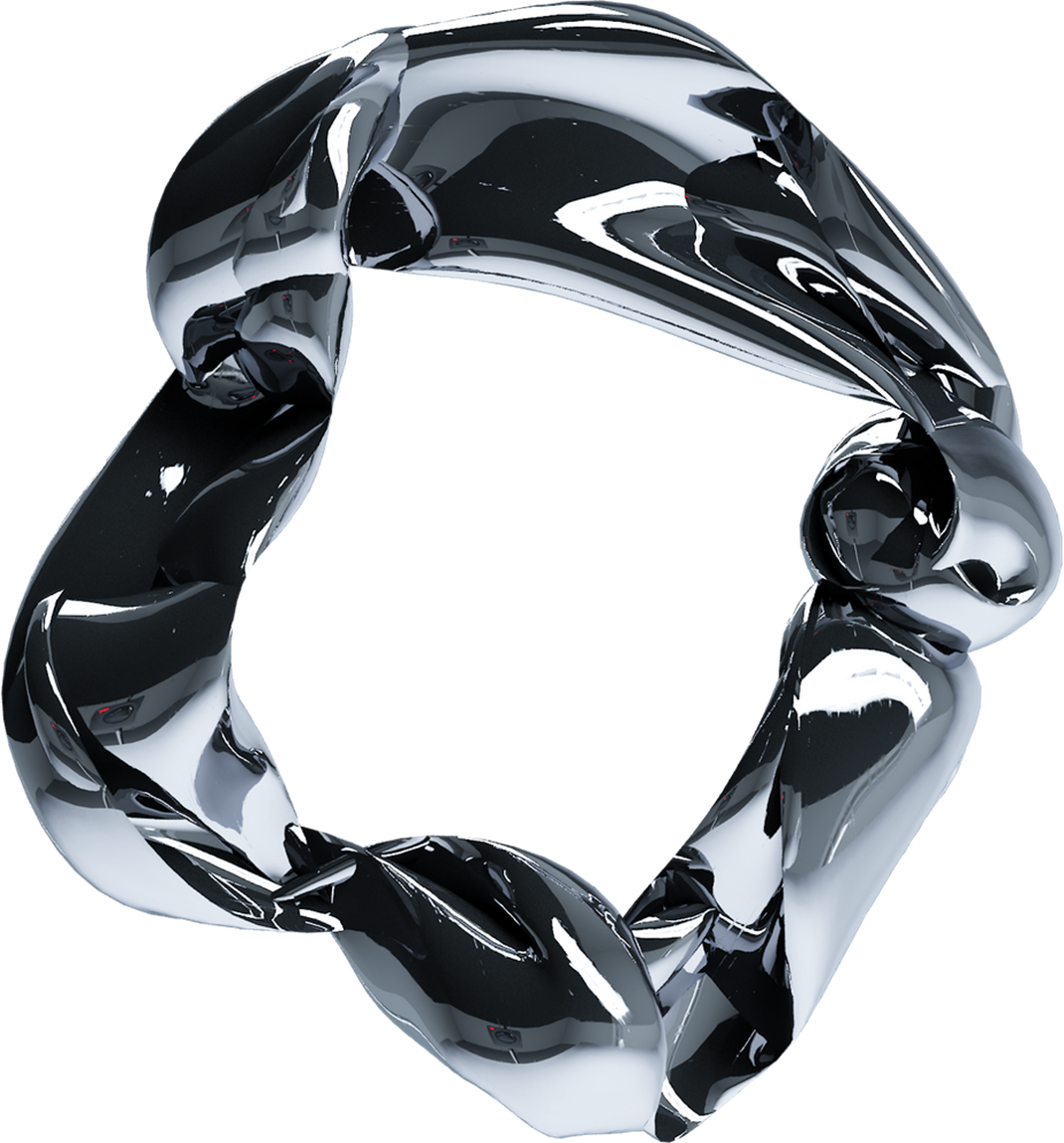 SERVICE ONE
SERVICE TWO
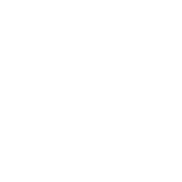 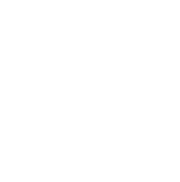 Elaborate on what you want to discuss.
Elaborate on what you want to discuss.
SERVICE FOUR
SERVICE THREE
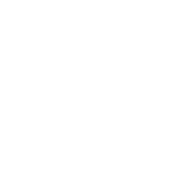 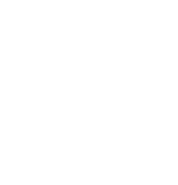 Elaborate on what you want to discuss.
Elaborate on what you want to discuss.
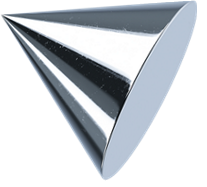 01/02/2025
GALLERY IMAGE
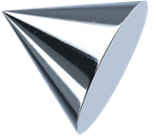 What can you say about your projects? Share it here!
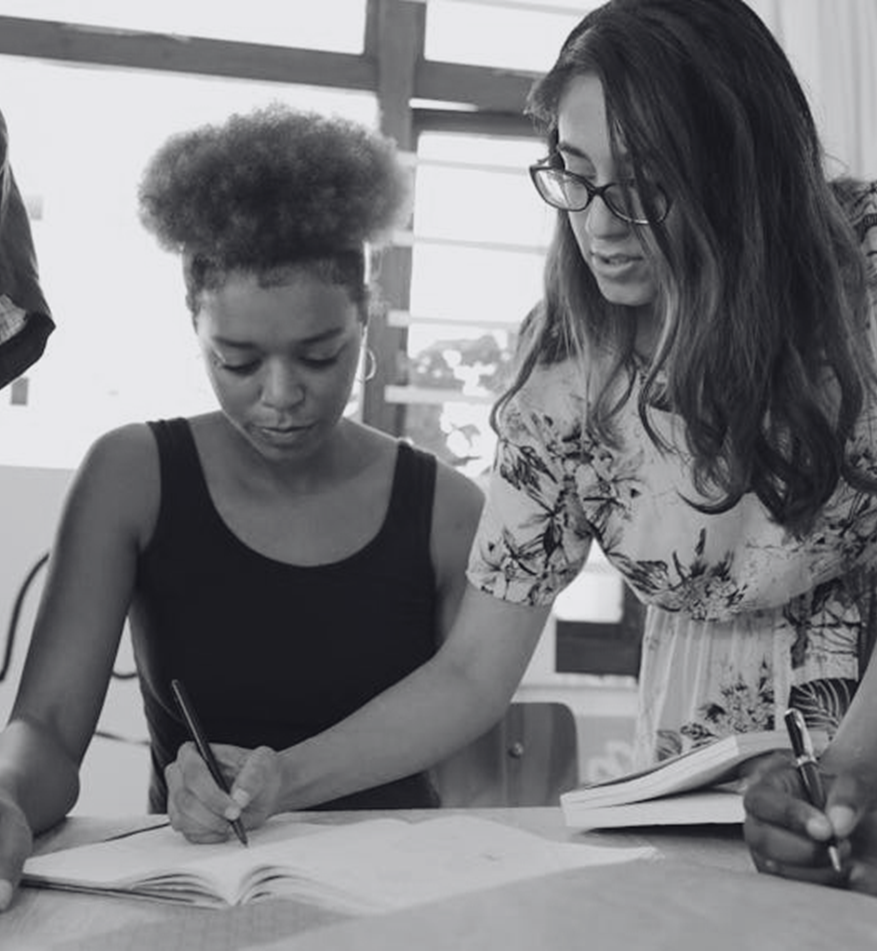 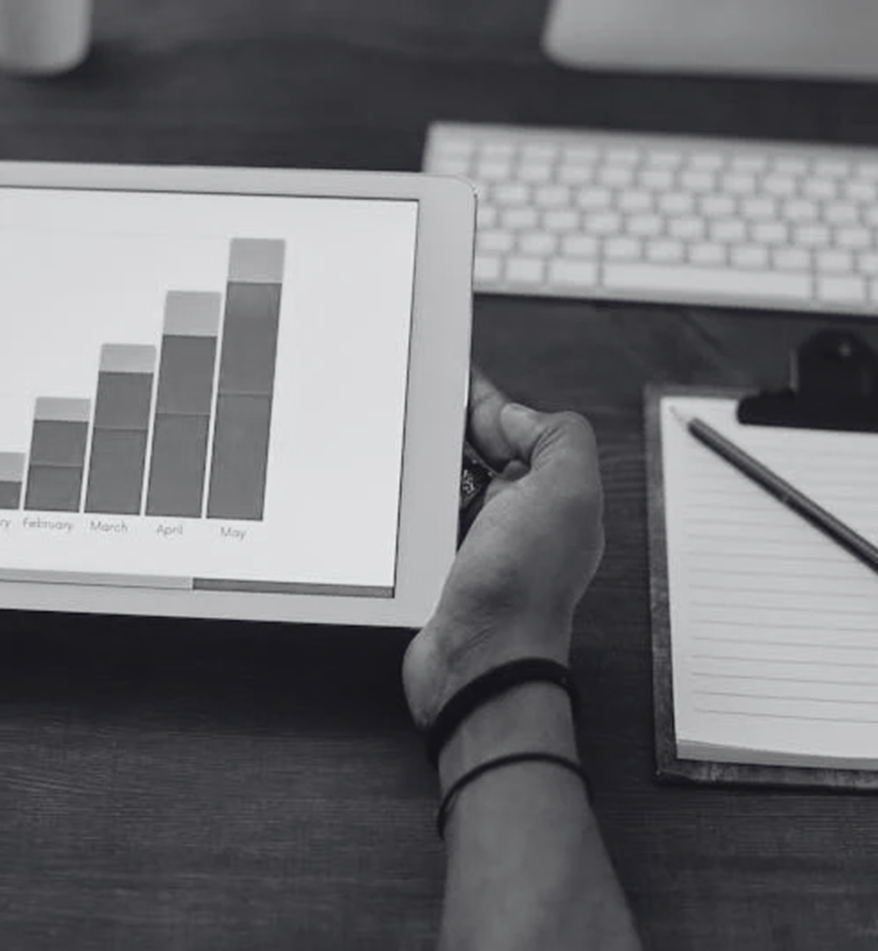 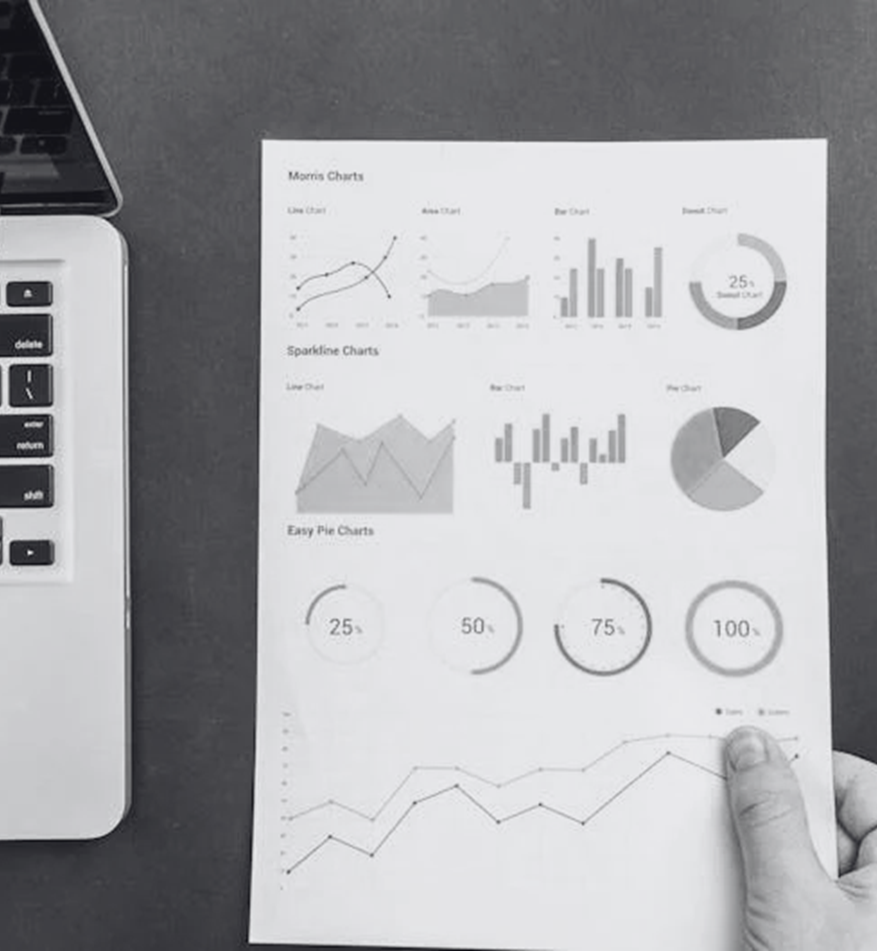 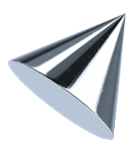 01/02/2025
MARKET RESEARCH
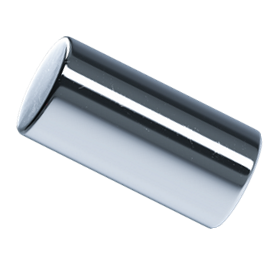 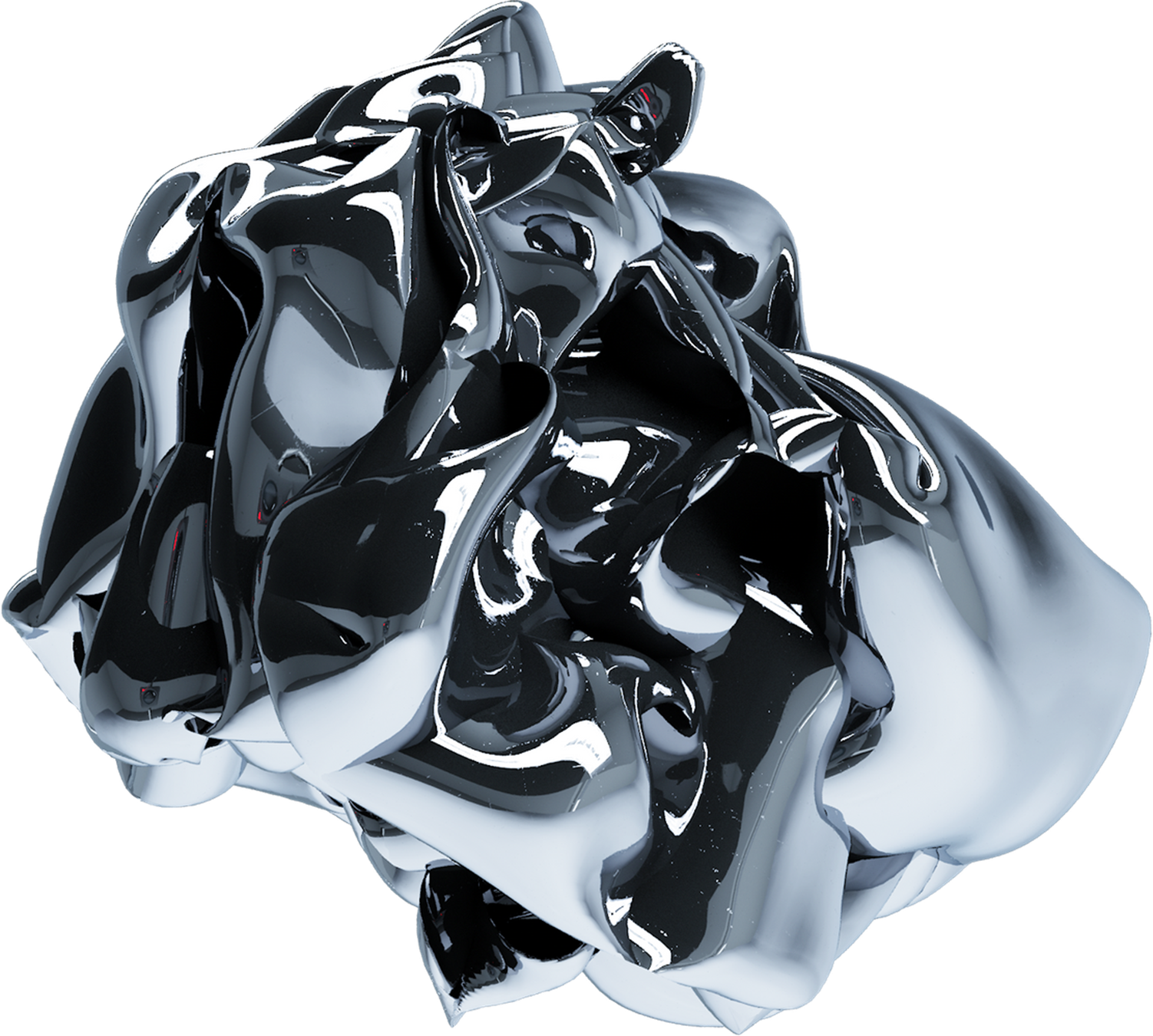 Elaborate on the featured statistic
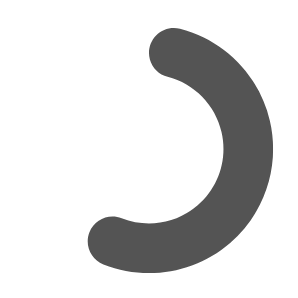 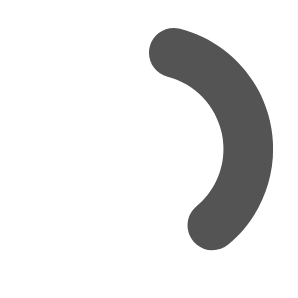 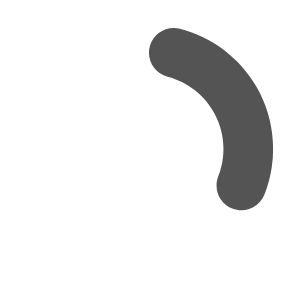 Elaborate on the featured statistic.
Elaborate on the featured statistic.
Elaborate on the featured statistic.
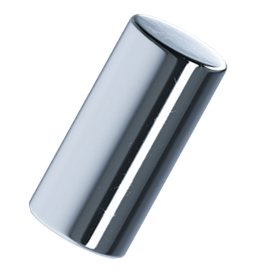 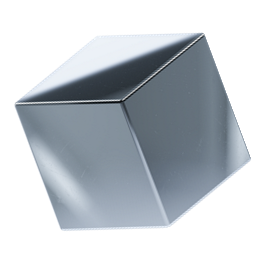 01/02/2025
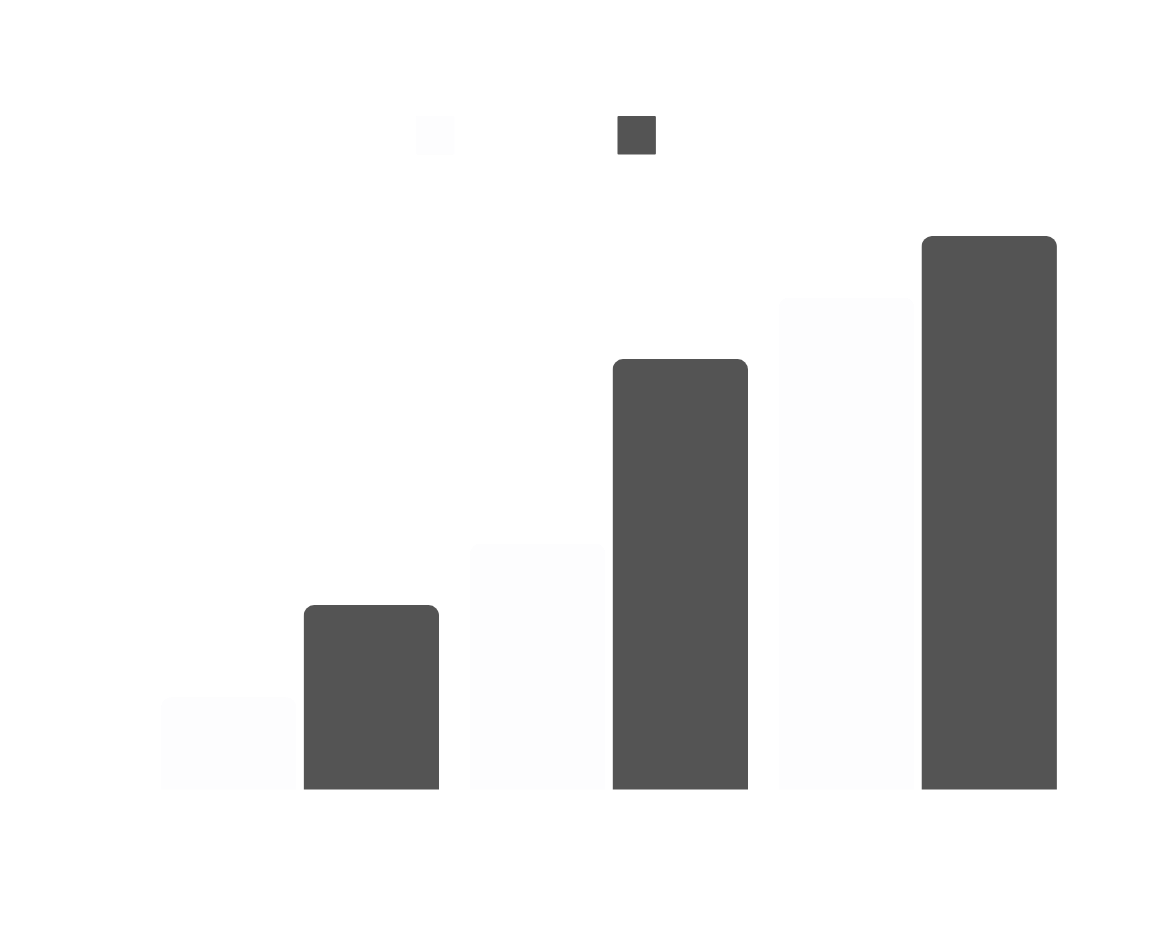 ANALYSIS
DATA COLLECTION
Gathering information on royalty transactions from multiple sources, such as sales records, licensing agreements, and royalty statements.
CALCULATION
Gathering information on royalty transactions from multiple sources, such as sales records, licensing agreements, and royalty statements.
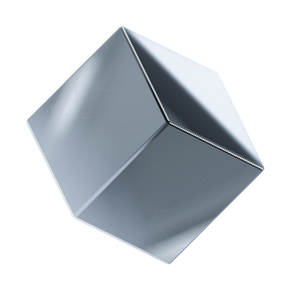 01/02/2025
TESTIMONIALS
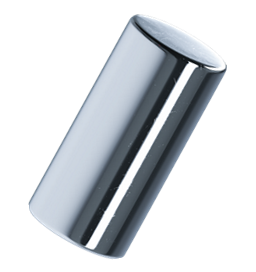 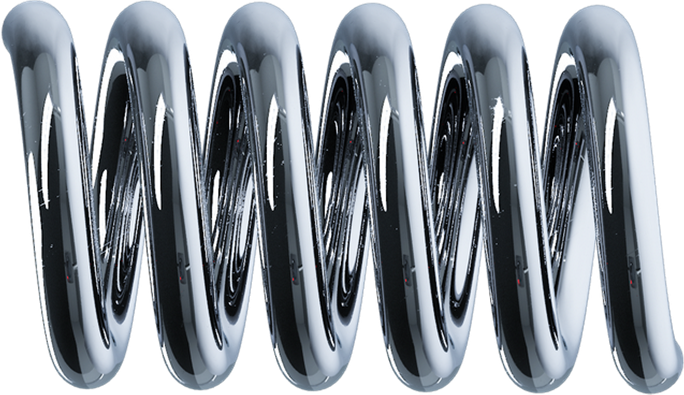 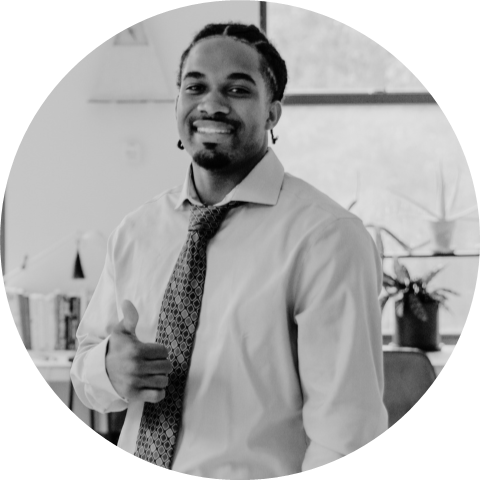 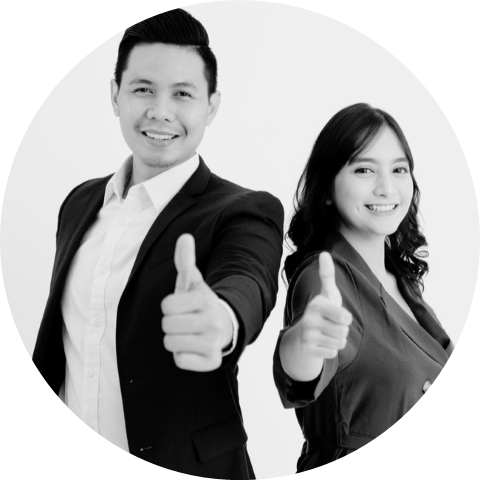 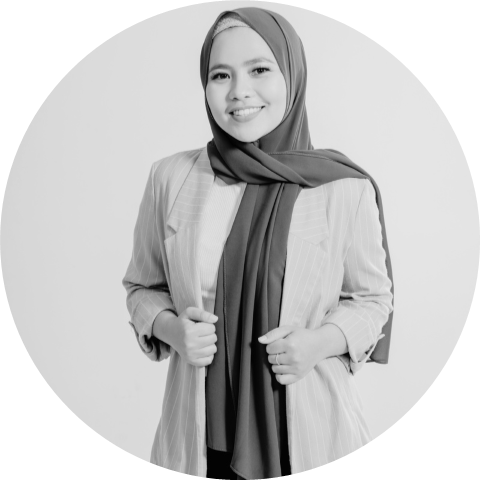 CLIENT NAME
CLIENT NAME
CLIENT NAME
Elaborate on what you want to discuss.
Elaborate on what you want to discuss.
Elaborate on what you want to discuss.
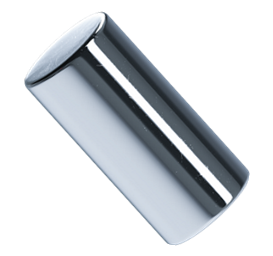 01/02/2025
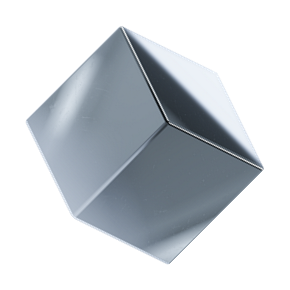 ABOUT US
At our core, we are a group of passionate individuals dedicated to making a positive impact in the world. Our team is a mosaic of diverse backgrounds, experiences, and talents, all united by a common goal: to create meaningful change and inspire others to do the same. 

We believe in the power of collaboration, empathy, and innovation to drive progress and shape a better future for all. Join us on this journey as we strive to make a difference, one step at a time.
At our core, we are a group of passionate individuals dedicated to making a positive impact in the world. Our team is a mosaic of diverse backgrounds, experiences, and talents, all united by a common goal: to create meaningful change and inspire others to do the same. 

We believe in the power of collaboration, empathy, and innovation to drive progress and shape a better future for all. Join us on this journey as we strive to make a difference, one step at a time.
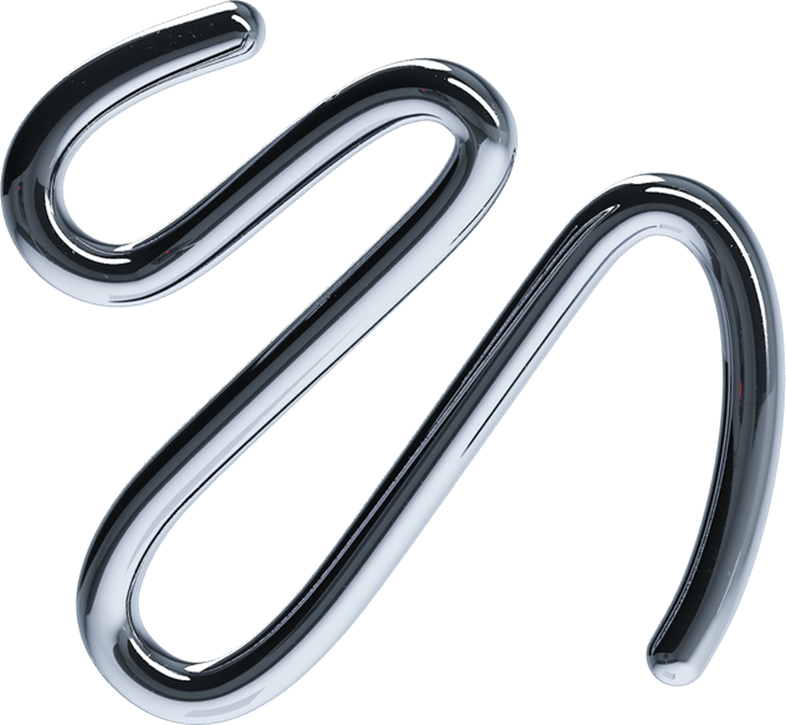 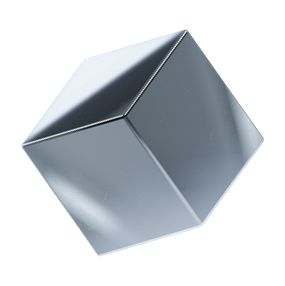 01/02/2025
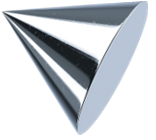 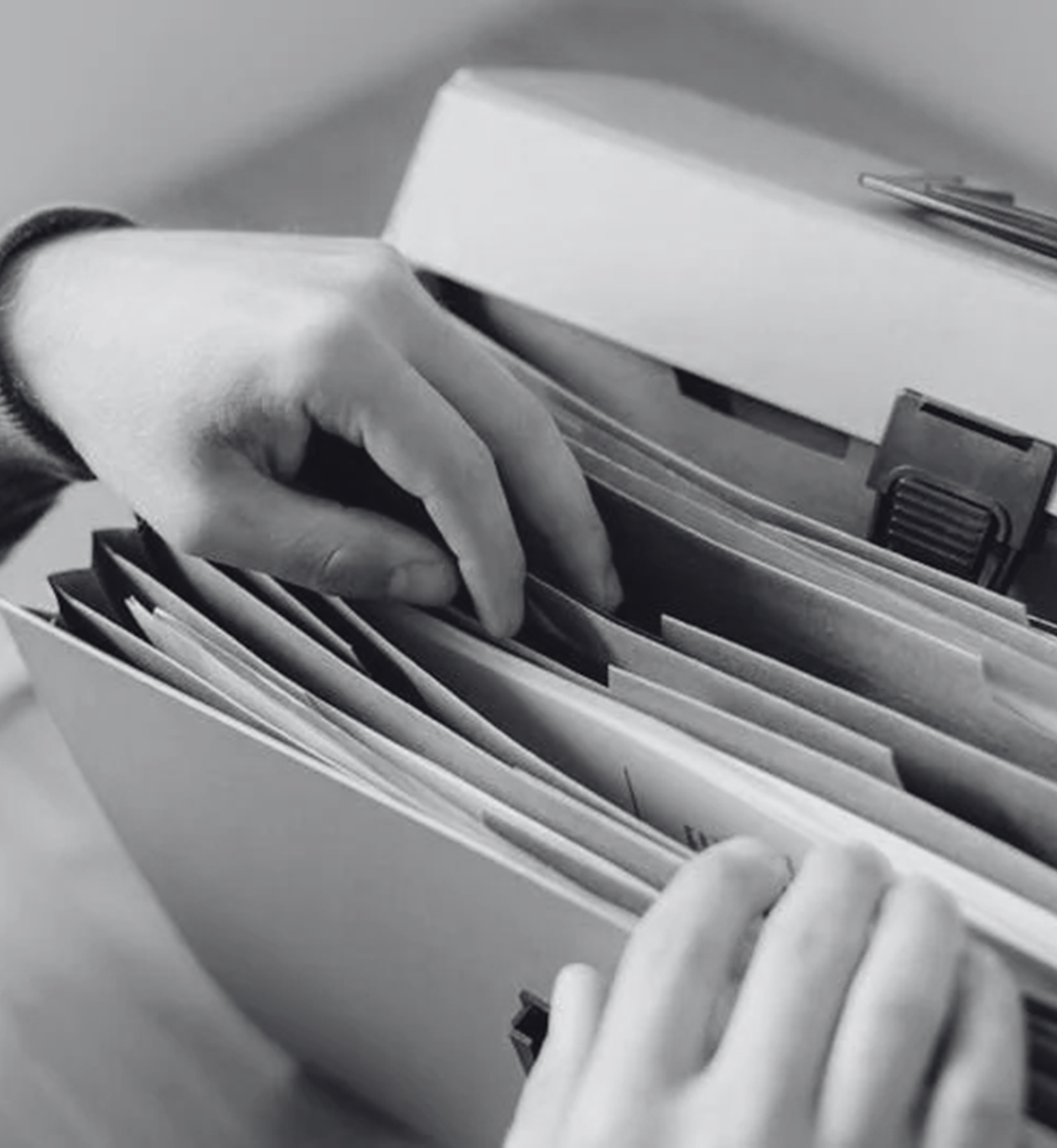 OUR HISTORY
Our history is a tapestry woven with the threads of triumphs and trials, a rich narrative spanning centuries of human existence. It is a story of courage in the face of adversity, of innovation and progress, of civilizations rising and falling like the ebb and flow of the tides. 

Our history serves as a compass, guiding us through the complexities of the present and illuminating the path towards a future yet unwritten. Embracing our history is to honor our roots, to learn from our past, and to shape a brighter tomorrow with the wisdom of experience.
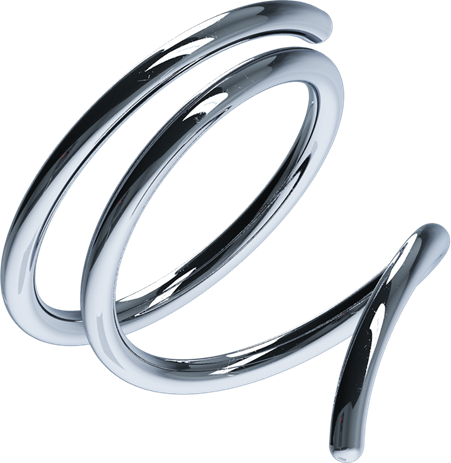 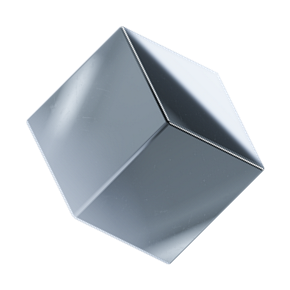 01/02/2025
OUR HISTORY
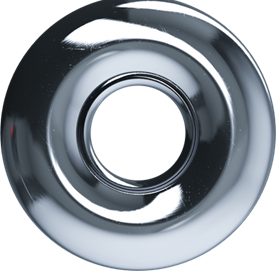 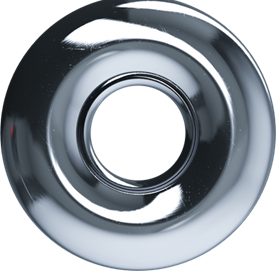 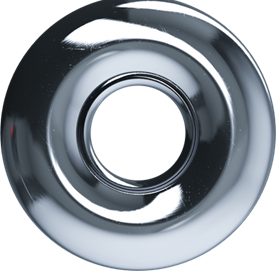 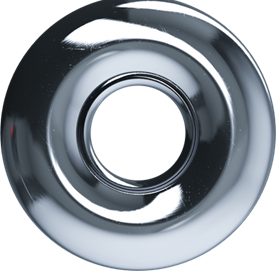 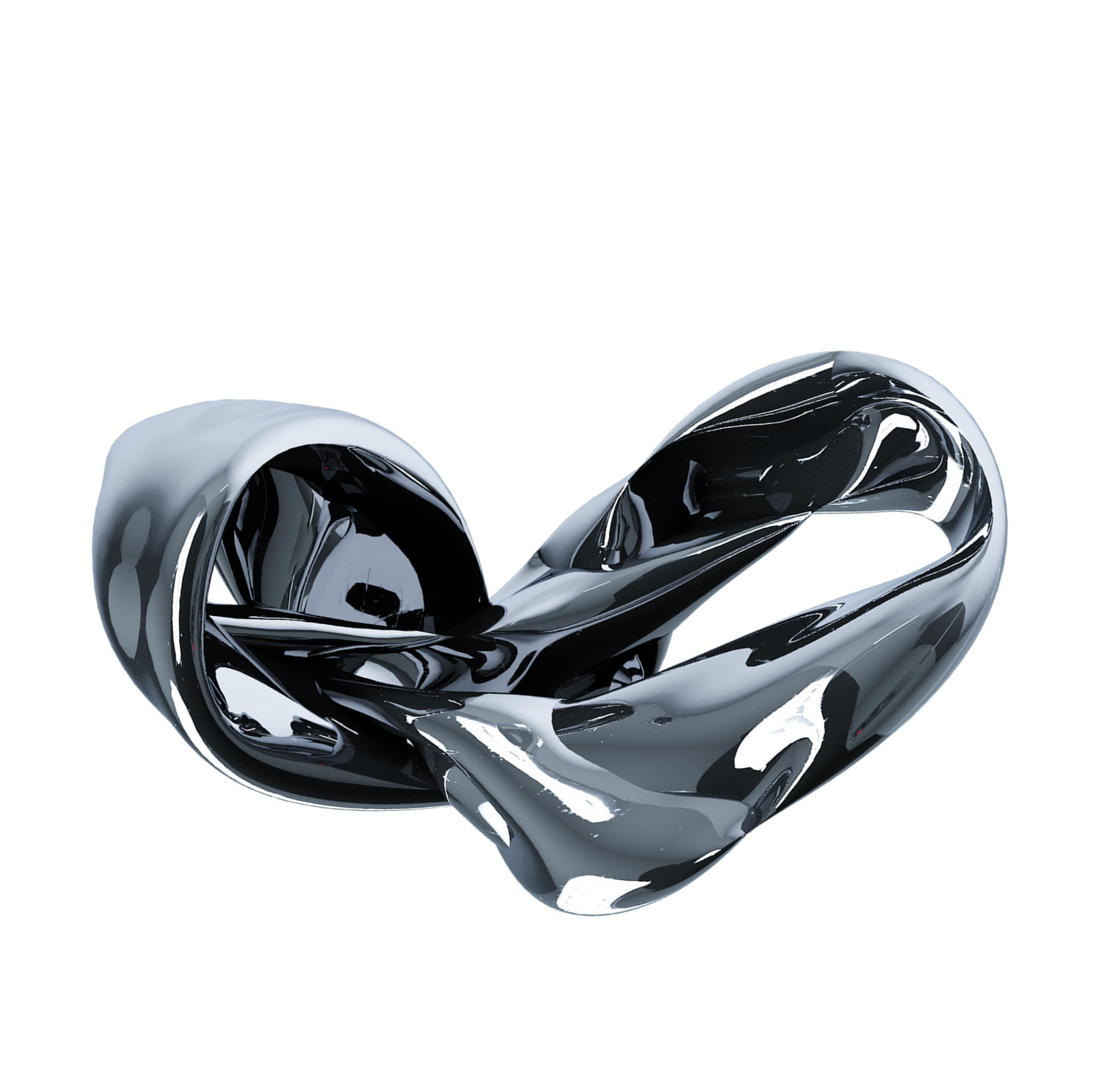 MAIN POINT
MAIN POINT
MAIN POINT
MAIN POINT
Elaborate on what you want to discuss.
Elaborate on what you want to discuss.
Elaborate on what you want to discuss.
Elaborate on what you want to discuss.
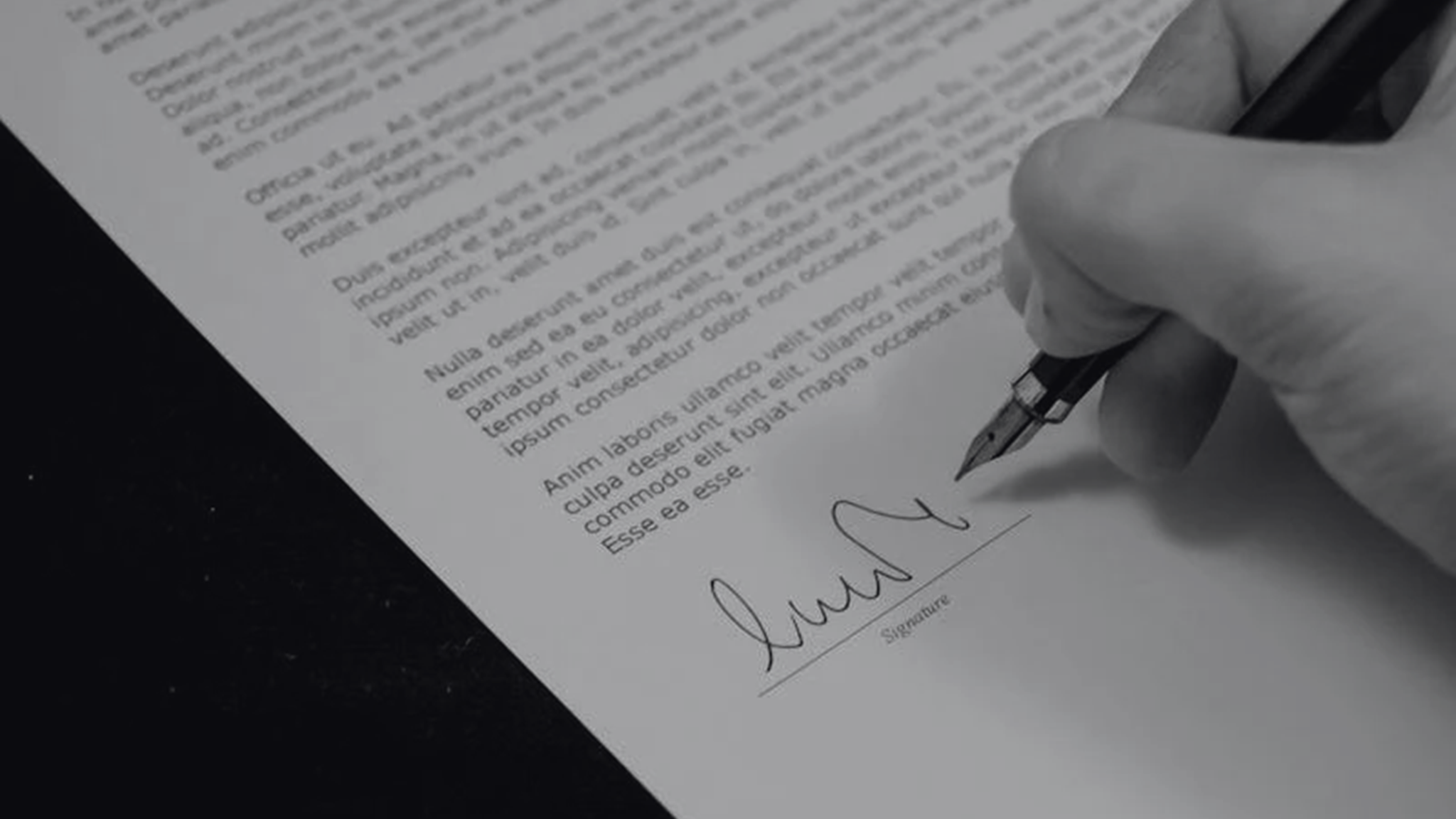 A PICTURE IS WORTH A THOUSAND WORDS
01/02/2025
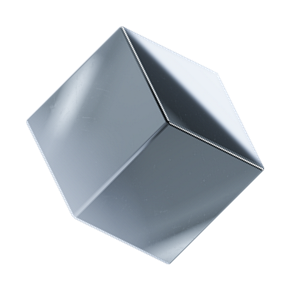 WRITE AN ORIGINAL STATEMENT OR INSPIRING QUOTE
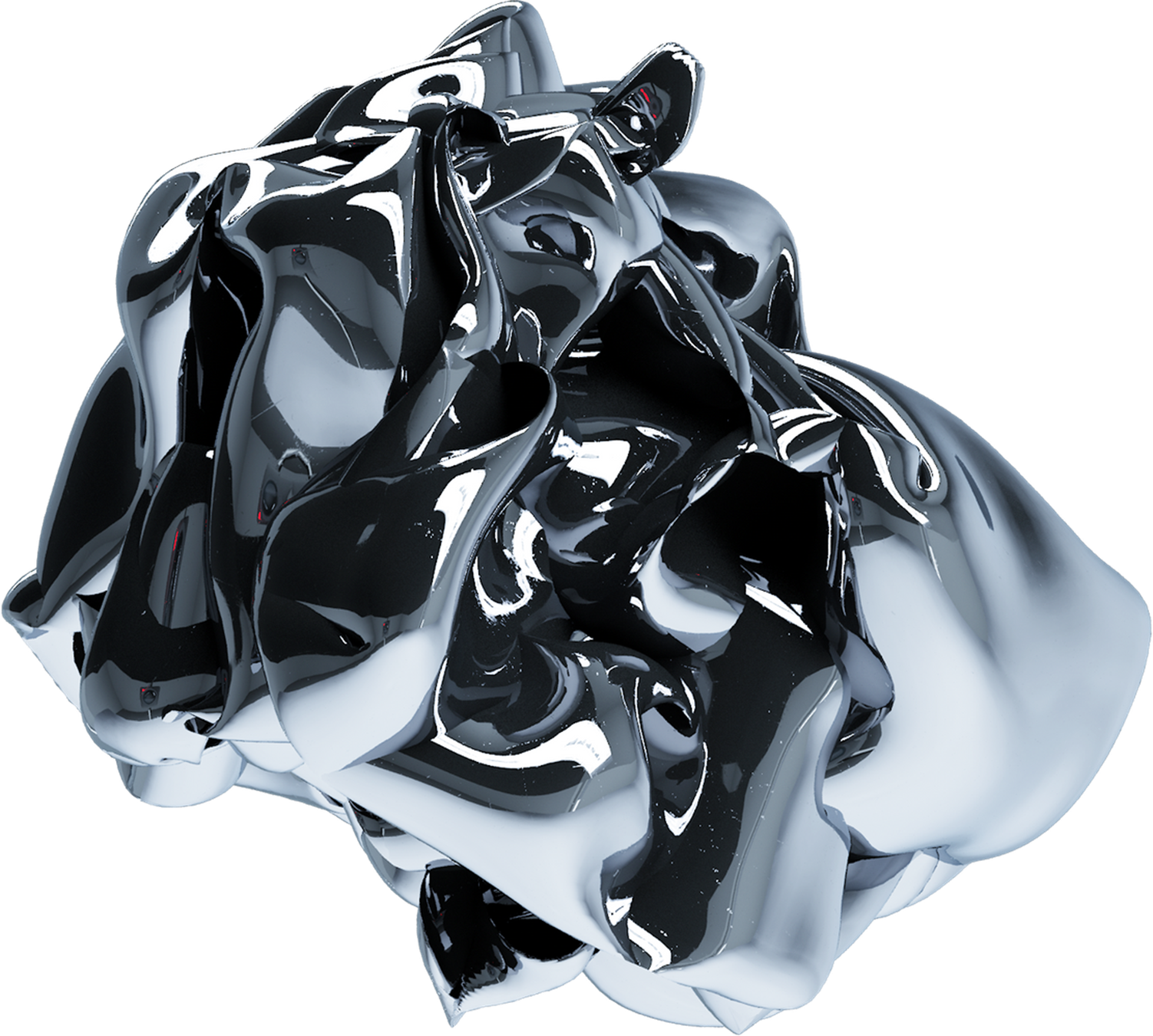 — Include a credit, citation, or supporting message
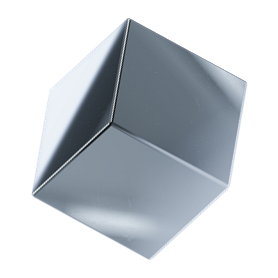 01/02/2025
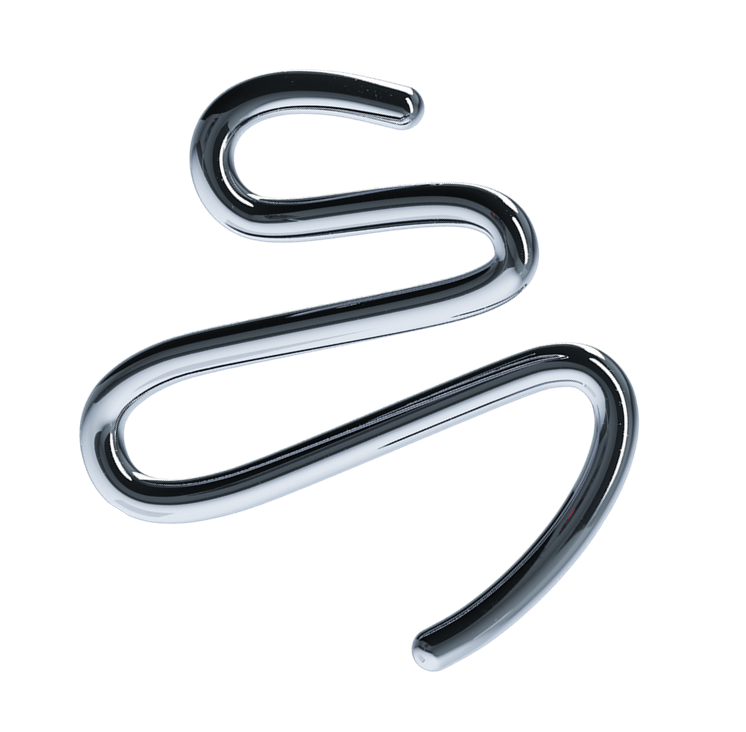 01/02/2025
THANK YOU!
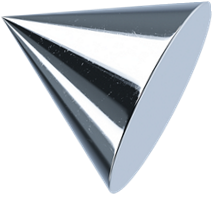 Thank you for your time and attention during this presentation. 

We appreciate the opportunity to discuss the importance of optimizing our royalty reporting processes and the potential benefits it holds for our organization.
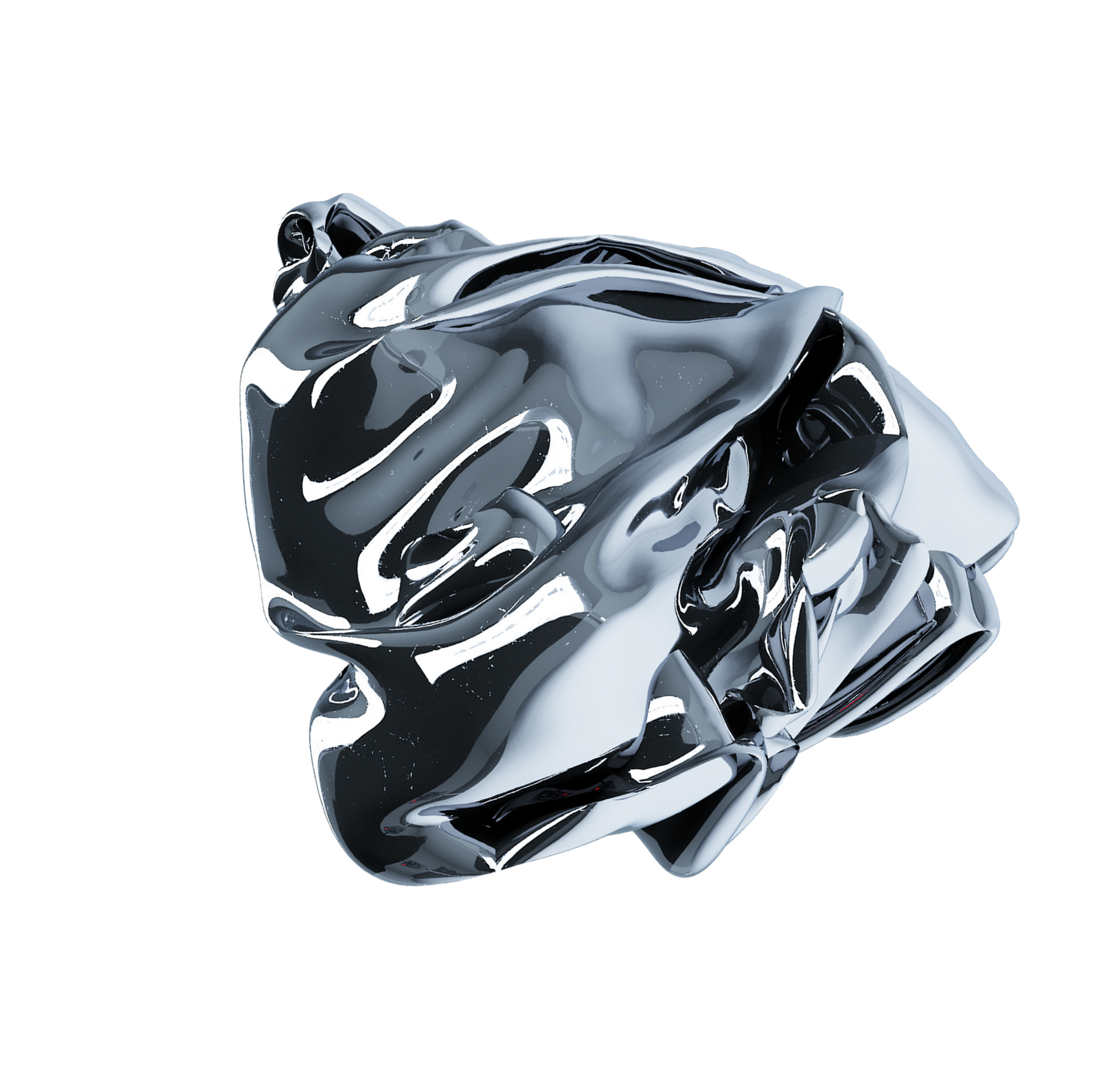 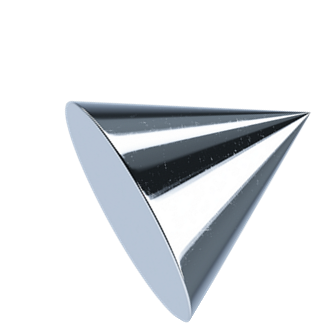 RESOURCE 
PAGE
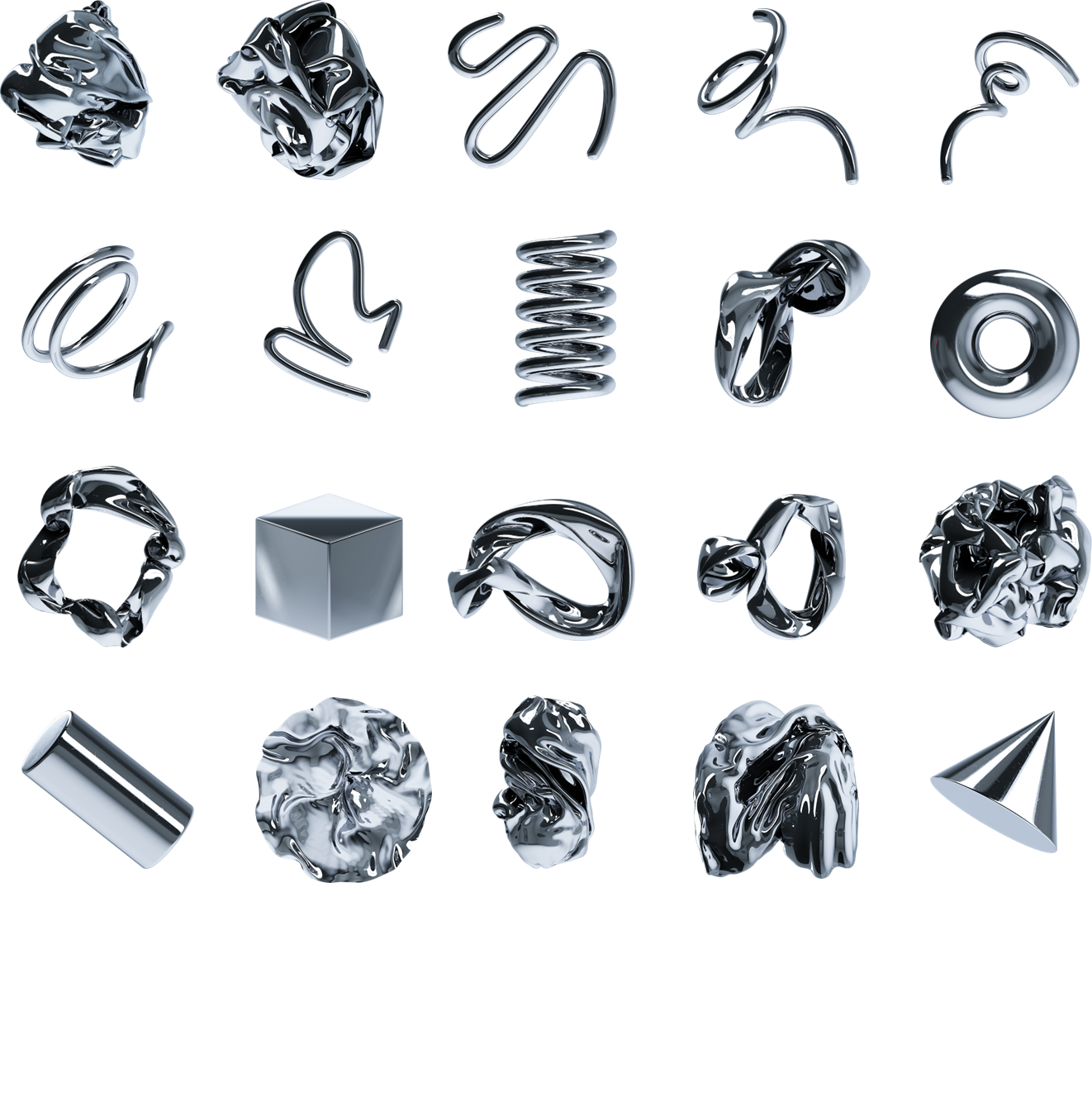 Use these design resources in your Canva Presentation.








You can find these fonts online too. Happy designing! 

Don't forget to delete this page before presenting.
This presentation template uses the following free fonts:
Titles: Russo one
Headers: Russo one
Body Copy: Open Sans
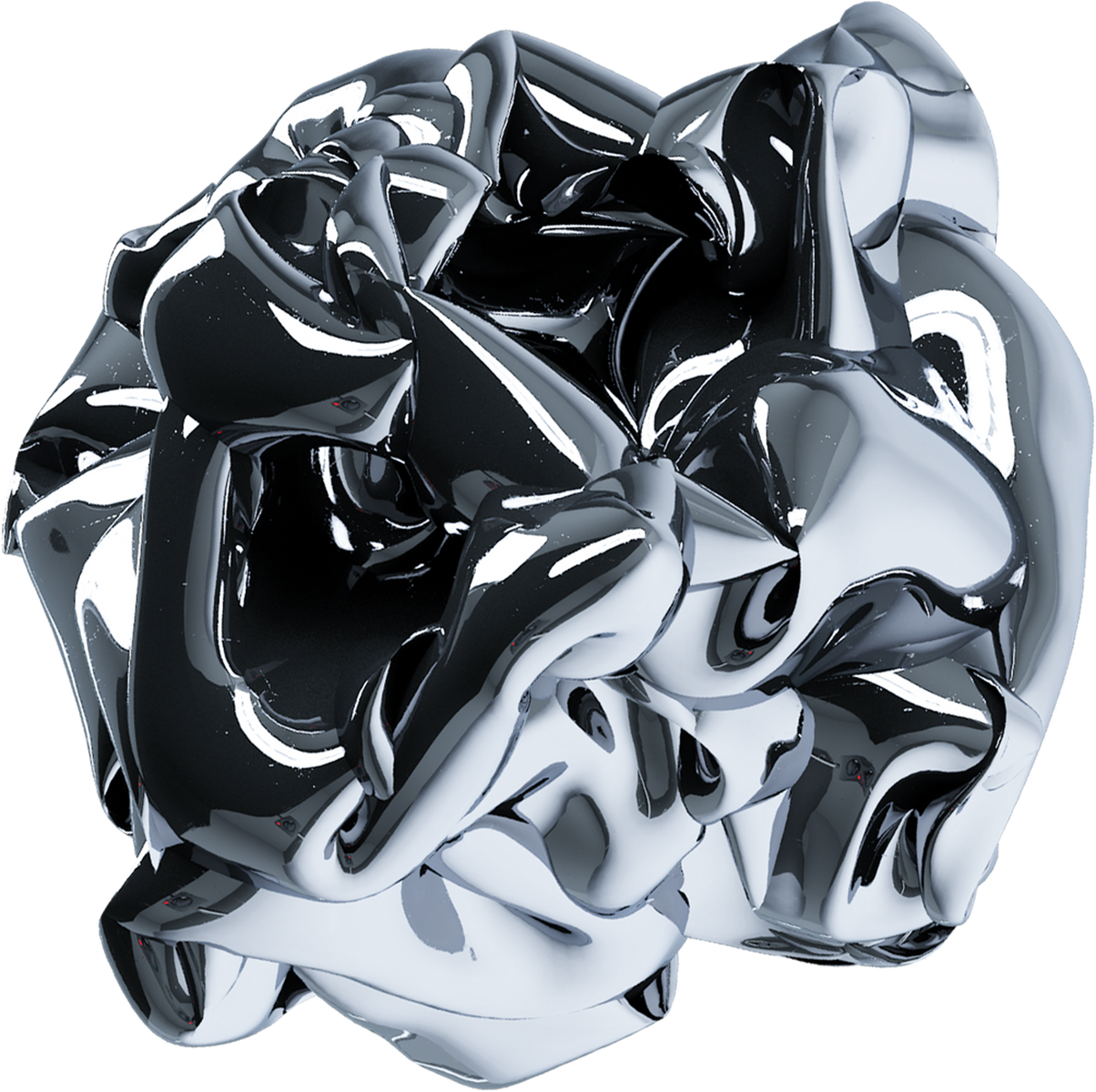 01/02/2025
CREDITS
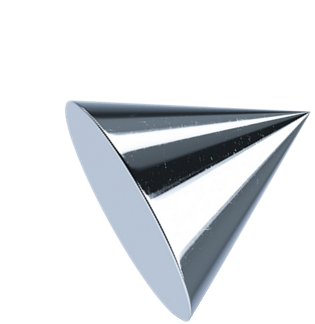 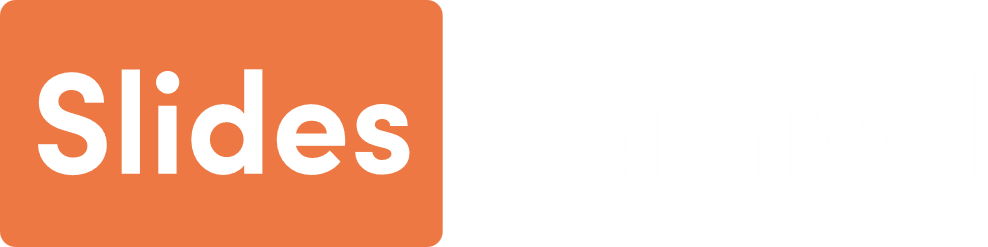 This presentation template is free for everyone to use thanks to the following:
SlidesCarnival for the presentation template
Pexels for the photos
HAPPY DESIGNING!